Main blood functions and difference between men's and women's blood
Men's hart  at 50 g heavier than women's 
Volume of a Men's hart  at 150 g larger than women's 
Volume of a Men's circulated blood 5,5 – 6,0 L
Volume of a Women's circulated blood 4,5 – 5,0 L
But!!! Women have more elastic vessels, they tolerate blood loss more easily. For a man, the loss of just a liter of blood is likely to be fatal, and a woman may not even need a transfusion.
A Composition of BloodHematocrit ♂40 – 52%      ♀36 – 48%
A Composition of Blood and Their Functions
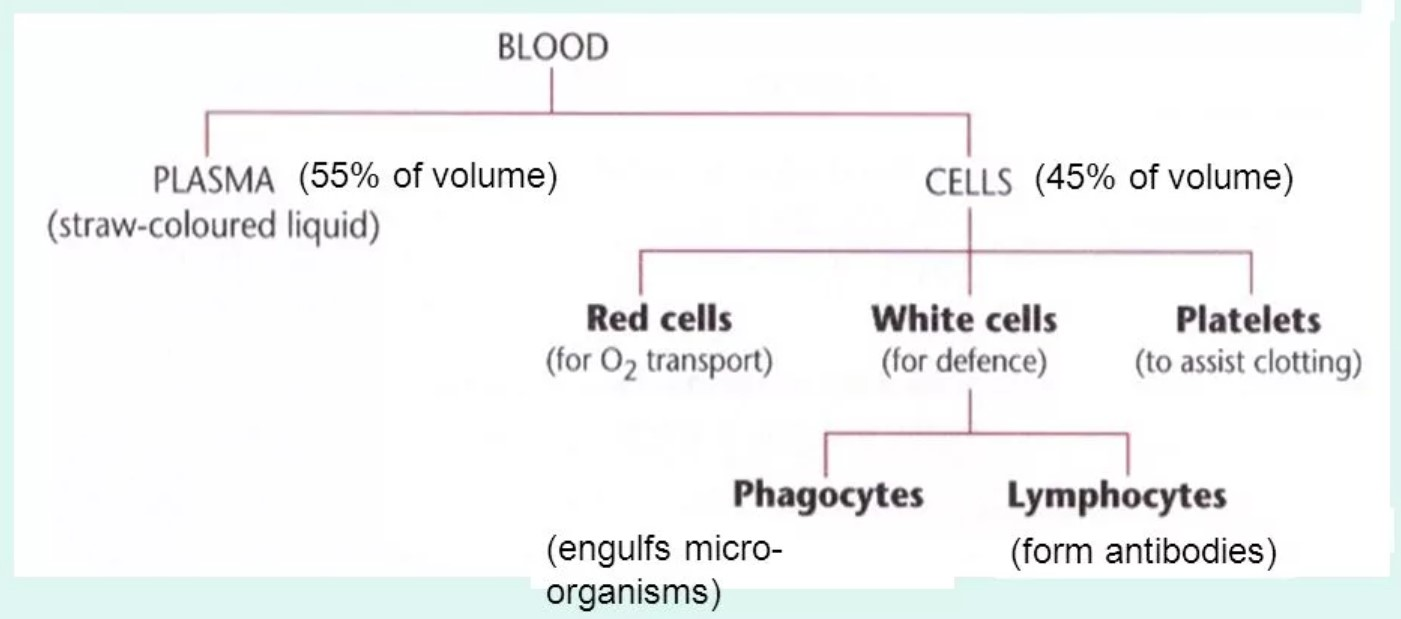 A Composition of Blood and Their Functions
A Composition of Blood and Their FunctionsIn general, the number of blood cells in female blood is less than in male
Blood Formed Elements
White Blood Formed Elements
Red Blood Formed ElementThe normal number of red blood cells in the female half of humanity are 3.4-5.0 × 1012, and in the male – 4.0-5.6 × 1012.
Red Blood Formed Element
Hemoglobin structurenormally, each liter of female blood contains 120-150 grams of hemoglobin, and each liter of male blood contains 130-160 grams.
A Types of Hemoglobin
Hb O2 – OxyHemoglobin, It has Fe2+ gem, Attaches 4 O2 molecules. In arterial blood – 98%. In venous blood – 65%
HHb – DesoxyHemoglobin. Hemoglobin who gave his 4 O2 molecules. In arterial blood – 2%. In venous blood – 35%
MetHb – MetHemoglobin, It has Fe3+  oxidized gem. Cannot Attached O2 molecules at All. In all Blood lover than 3% in normal conditions
HbCO2 – CarbHemoglobin. Attaches  CO2 molecules in venous blood.
HbCO – CarbOxyHemoglobin. Attaches  CO molecules In all Blood. CO Has Oxygen Affinity to HD in 240 times more than O2 !!!!!!!!!!
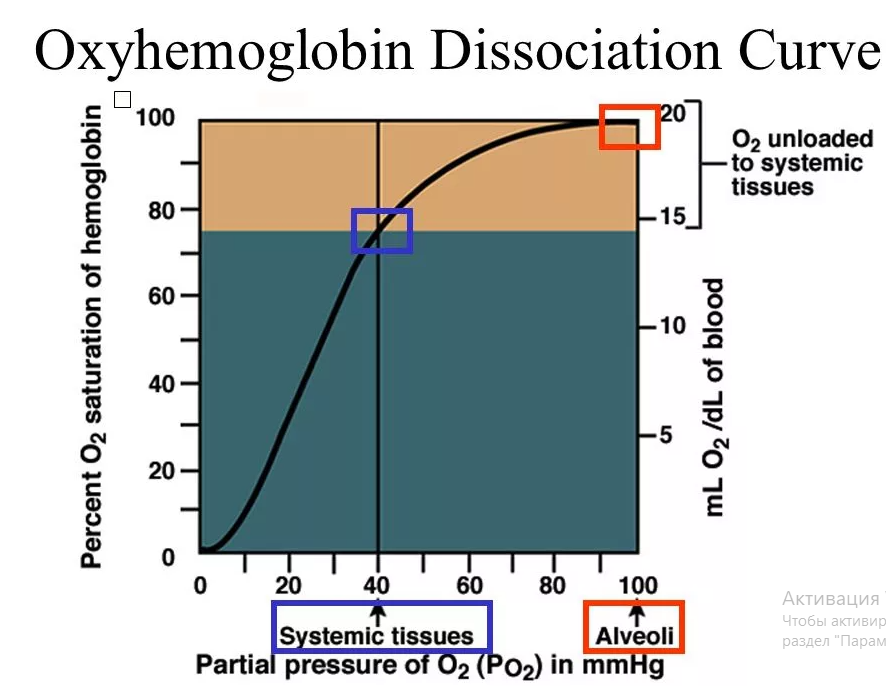 Blood Oxygen Capacity
Blood Oxygen Capacity
normally, each liter of female blood contains 120-150 grams of hemoglobin, and each liter of male blood contains 130-160 grams. 
It is for this reason that a woman needs 7 liters of blood to transfer 1 liter of oxygen, and a man needs only 6 liters.